BAB VBekerja dengan Tabel
Windi Novianti
Membuat Tabel
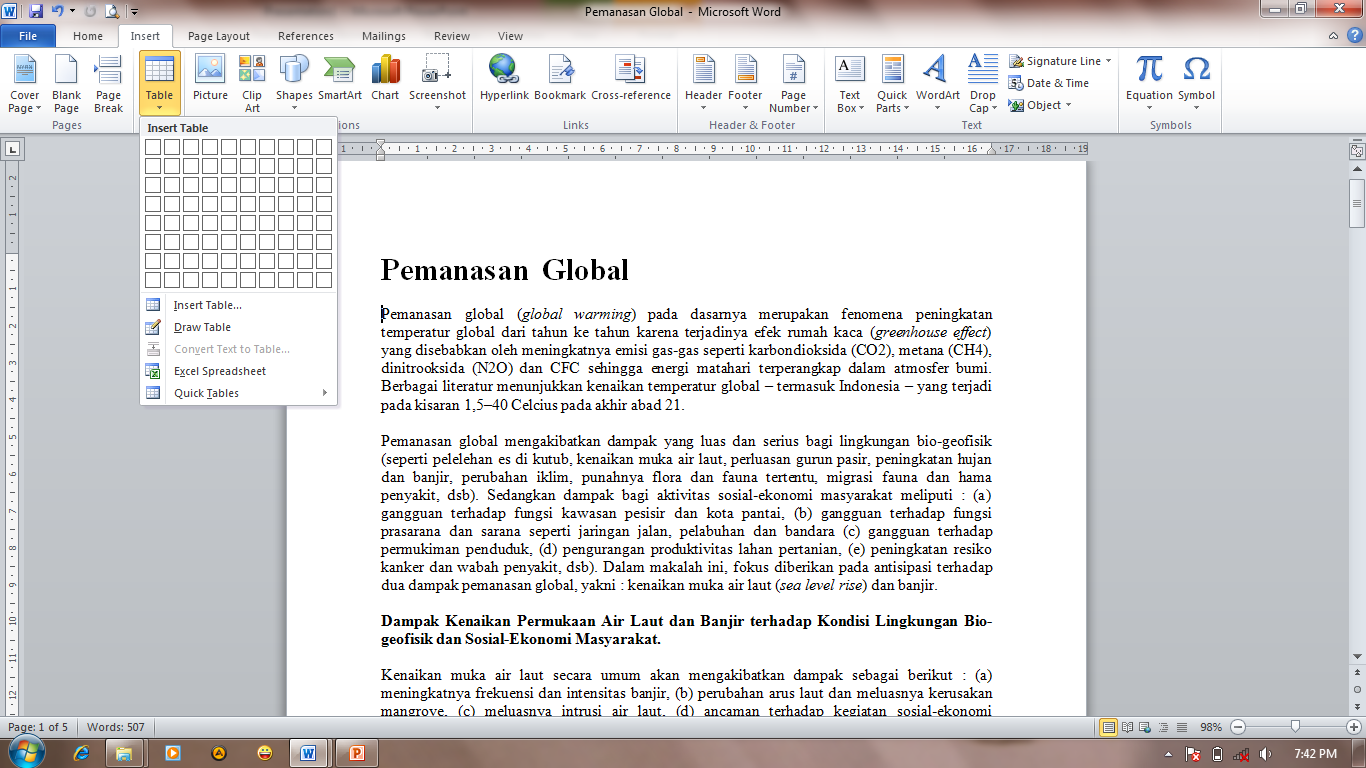 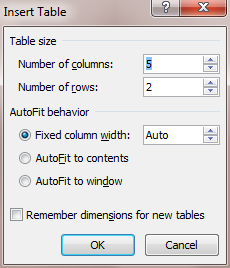 Fixed column width, lebar kolom tetap
Auto fit to content, lebar kolom akan menyesuaikan dengan isi kolom tersebut, makin panjang isi kolom tersebut, makin lebar pula kolomnya.
Auto fit to window, yang diatur adalah lebar tabel secara keseluruhan disesuaikan dengan lebar kertas.
Menyisipkan Excel Spreadsheet
Menggunakan Quick Tables
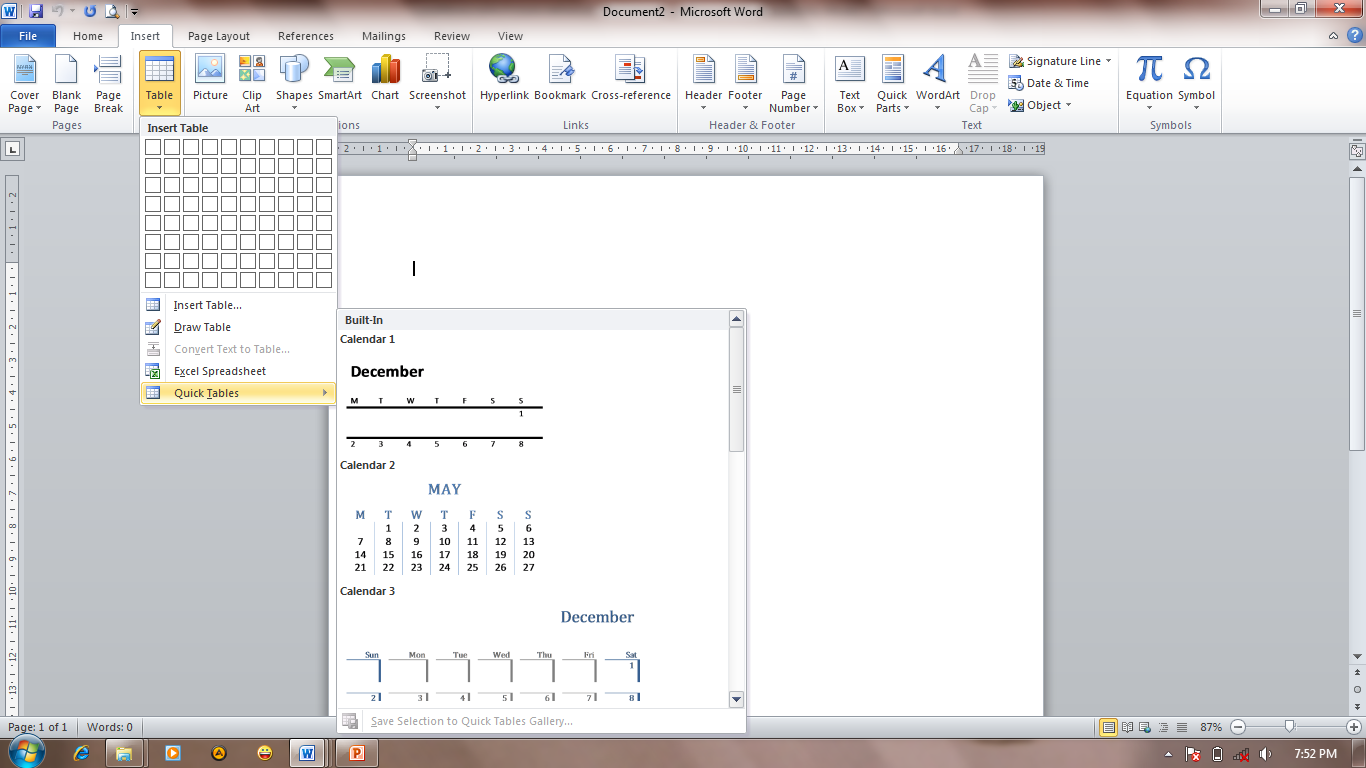 Desain Tabel
Opsi-Opsi Style Tabel
Header Row, memberi format khusus terhadap baris pertama tabel
Total row, memberi format khusus terhadap baris terakhir tabel.
Banded Row, memberi format yang berselang-seling terhadap baris-baris tabel
First column, memberi format khusus terhadap kolom pertama
Last column, memberi format khusus terhadap kolom terakhir
Banded column, memberi format yang berselang-seling terhadap kolom-kolom tabel
Ukuran Tabel